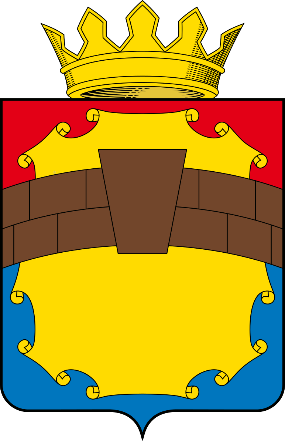 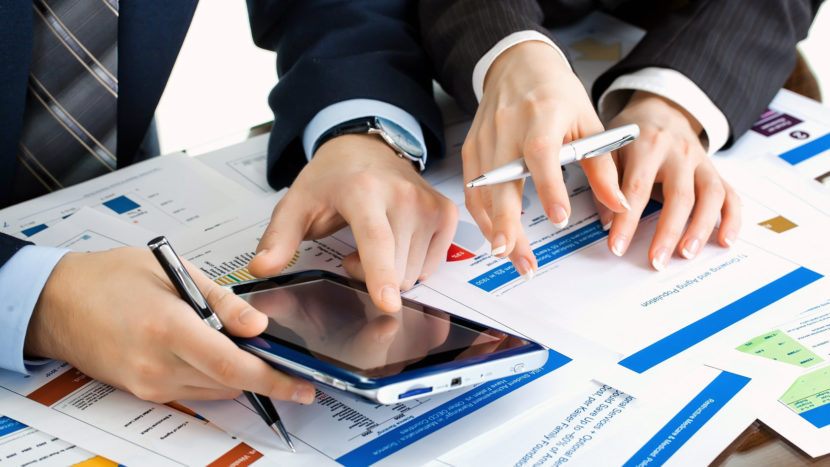 Проект решения Совета депутатов
 Петровского городского округа
«О бюджете Петровского городского округа 
на 2019 год и плановый период 2020 и 2021 годов»
Первый заместитель главы администрации - начальник финансового управления администрации Петровского городского округа 
Ставропольского края

Сухомлинова Вера Павловна
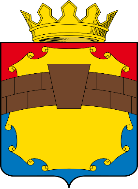 Основы составления проекта бюджета
Указ Президента РФ от 07.05.2018 г. №204 "О национальных целях и стратегических задачах развития Российской Федерации на период до 2024 года»
Послание Президента РФ Федеральному Собранию РФ от 01.03.2018 г.
Проект Стратегии пространственного развития Российской Федерации
Прогноз социально-экономического развития Ставропольского края
Основные направления бюджетной, налоговой и долговой политики Ставропольского края
Повышение минимального размера оплаты труда
 в 2019 году
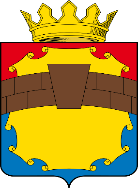 Средства выделяемые на повышение МРОТ
 в муниципальные учреждения 
Петровского городского округа
МРОТ (руб.)
11 280
млн. руб.
2,4
Прожиточный минимум в Ставропольском крае (руб.)
1,3 тыс. 
человек
2019 год
01.01.2019
01.01.2018
01.05.2018
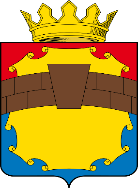 Повышение оплаты труда «указанных» категорий работников
*-к средней заработной плате в сфере общего образования в Ставропольском крае
**- к средней заработной плате учителей в Ставропольском крае
Основные характеристики  бюджета Петровского городского округа в 2017 – 2021 годы
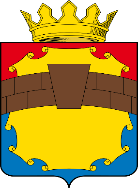 млн. руб.
Динамика роста доходов бюджета Петровского городского округа за 2017 – 2021 годы
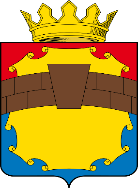 млн. руб.
1772,3
1 920,5
1 540,5
1 242,9
1 206,5
1 322,7
62,9 %
118,8 %
101,3 %
83,6 %
451,6
457,6
382,7
380,0
2020 год
2021 год
Собственные доходы
Сценарные условия социально – экономического развития
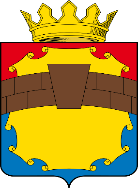 млн. руб.
Структура налоговых и неналоговых доходов 
на 2018 – 2021 годы
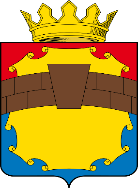 млн. руб.
Расходы бюджета Петровского городского округа в 2017 – 2021 годах
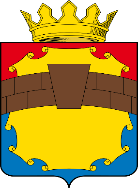 млн. руб.
- 336,7
+ 397,1
- 45,6
+ 41,2
1  649,4
2 046,5
1  709,8
1  705,4
1  664,2
2017 год (факт)
2018 год (уточненный)
2019 год
2020 год
2021 год
Функциональная структура расходов бюджета 
на 2019 год
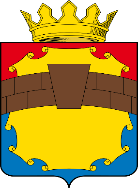 млн. руб.
2,6 %
23,4%
400,4  
Социальная политика
44,0  
Ж К Х
791,5  
Образование
46,3 %
143,7  
Культура , кинематография
8,4 %
2,0 %
35,0  
Физкультура и спорт
6,1 %
103,7 
Национальная экономика
1 709,8
183,1
Общегосударственные вопросы
10, 7 %
8,4 
Национальная 
безопасность
и правоохранительная 
деятельность
0,5 %
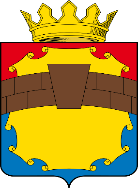 Дорожный  фонд в 2019 году
млн. руб.
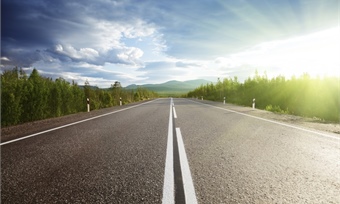 57,4
Содержание, ремонт и капитальный ремонт 
региональных дорог
Поддержка местных инициатив
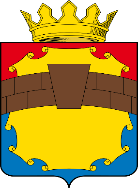 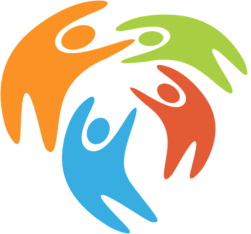 1 6
2019
1 6
(100 %)
(100 %)
1 3
2018
1 2
(85,71 %)
(91,66%)
1 1
2017
1 1
(78,57 %)
(100 %)
Количество участников от общего числа
поселений
Количество
 победителей 
от числа участников
Число проектов
Субсидия из краевого бюджета,  млн. руб.
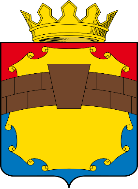 Поддержка проектов, основанных на местных инициативах в 2019 году
млн. руб.
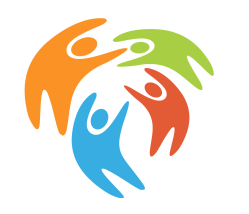 Поддержка проектов, основанных на местных инициативах в 2019 году
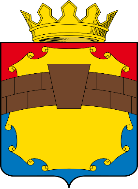 млн. руб.
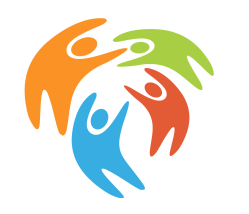 Расходы бюджета в разрезе программ на 2019 год
млн. руб.